ФГБОУ ВО Башкирский государственный медицинский университет МЗ РФкафедра фармации ИДПО 
заведующий кафедрой,  д.фарм.н., профессорКАТАЕВ ВАЛЕРИЙ АЛЕКСЕЕВИЧ
О повышении квалификации специалистов на кафедре фармации ИДПО 2018-2020 гг
Кафедра фармации ИДПО
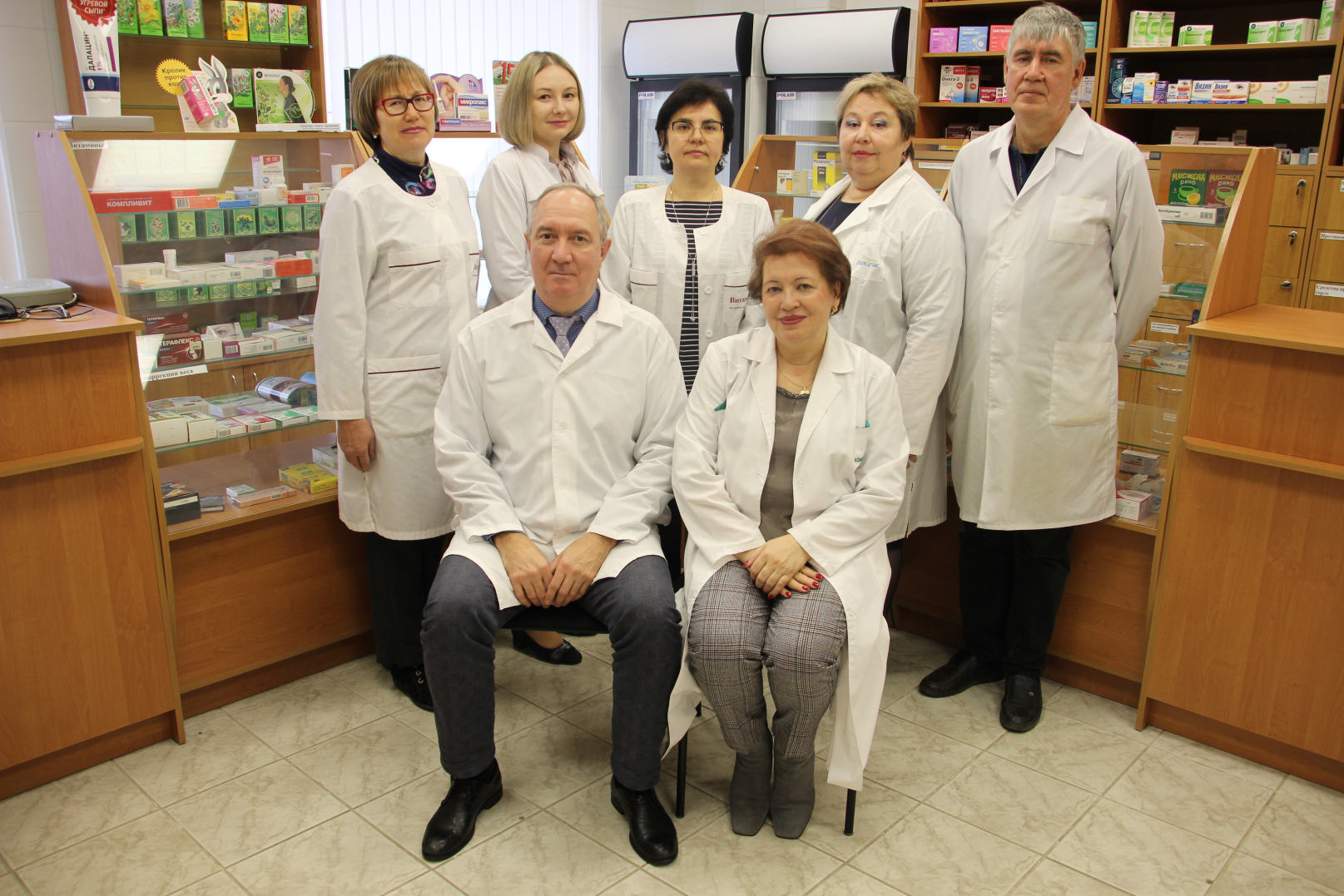 Штат кафедры: ППС - Зав.каф. проф. Катаев В.А., проф. Латыпова Г.М., доц. Иксанова Г.Р., доц. Аюпова Г.В., доц. Уразлина О.И., 
доц. Федотова А.А., ст. преп. Халиков Р.А., 
старший лаборант Исхакова Л.М., лаборант Васильева С.
Подготовка по программам ВО
СПЕЦИАЛИТЕТ – в соответствии ФГОС ВО 33.05.01 «ФАРМАЦИЯ» обучение симуляционному курсу студентов 5 и 6 курсов фармацевтического факультета.
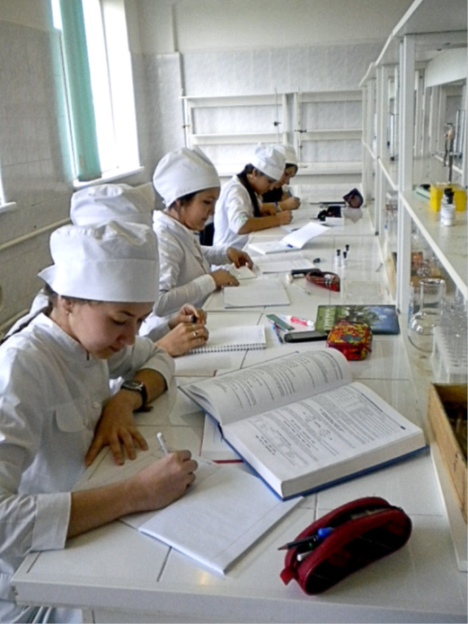 ОРДИНАТУРА - в соответствии ФГОС ВО: 
33.08.01 «Фармацевтическая технология» 
33.08.02 «Управление и экономика фармации» 
33.08.03 «Фармацевтическая химия и фармакогнозия» обучаются
На бюджетной основе 
(в соответствии с контрольными цифрами приема граждан)
АСПИРАНТУРА  - в соответствии ФГОС 33.06.01 Фармация  (уровень подготовки кадров высшей квалификации: 
14.04.01 «Технология получения лекарств» 
14.04.02 «Фармацевтическая химия, фармакогнозия» 
14.04.03 «Организация фармацевтического дела».
На  коммерческой основе 
(по договорам)
2018 год - 1091 обучающийся
2019 год - 1024 обучающихся
2020 год - 1251 обучающийся
Профессиональна переподготовка, повышение квалификации, а также НМФО
Профессиональная переподготовка по специальностям (бюджет), %
В т.ч. НП «Здоровье»
Повышение квалификации по специальностям (бюджет), %
В т.ч. НП «Здоровье»
Профессиональна переподготовка и повышение квалификации (а), НМФО (б) по специальностям
а)
б)
Ежегодно более 10 циклов профессиональной переподготовки, около 30 повышения квалификации и более 20 НМФО
Программы, размещенные на edu.rosminzdrav.ruпо всем фармацевтическим специальностям 
ВО (18 ДПП), в т.ч. СПО  (1 ДПП)
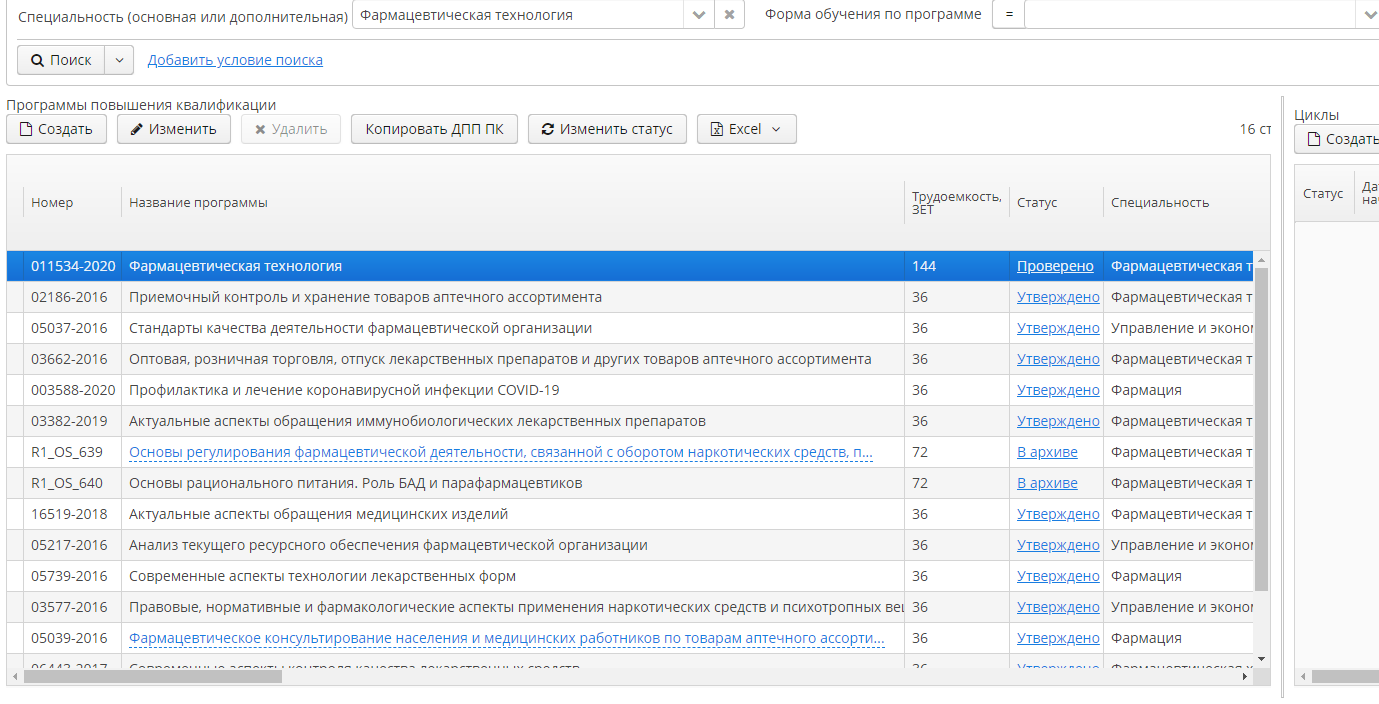 ПК «Актуальные вопросы подготовки к первичной аккредитации специалистов в симулированных условиях» (72 ч.)
Впервые
Обучающиеся: выпускники ФГБОУ ВО «Санкт-Петербургский химико-фармацевтический университет» Минздрава России, ФГБОУ ВО «Ор.ГМУ» Минздрава России, ФГБОУ ВО «ЮУГМУ» Минздрава России.
Обучение проходило на базе симуляционного центра,  оснащенного в соответствие  с требованиями, предъявляемыми при аккредитации по специальности фармация.
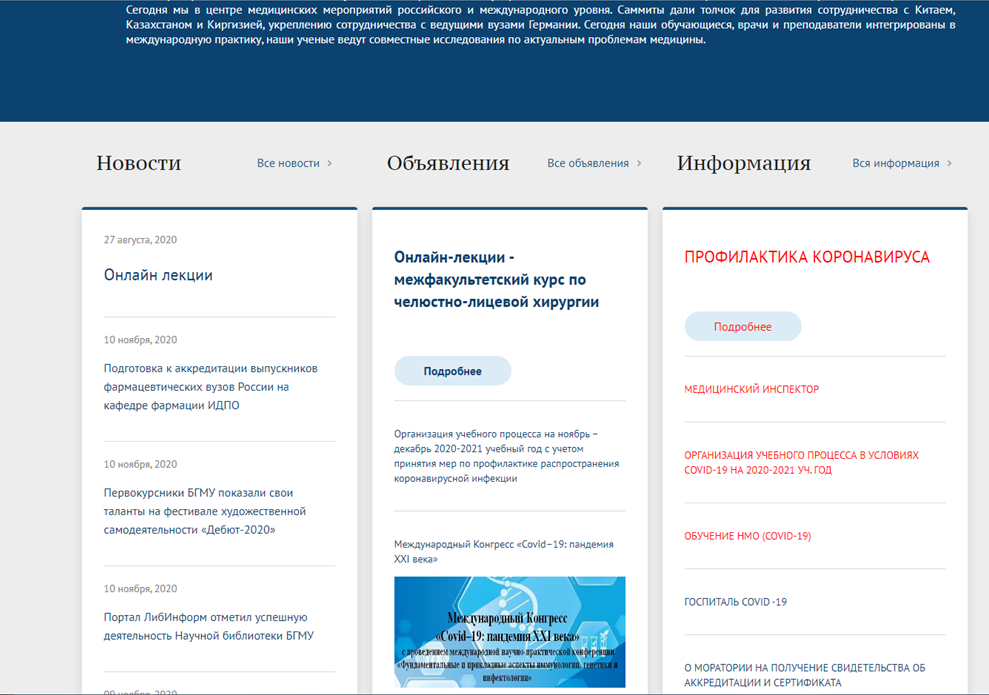 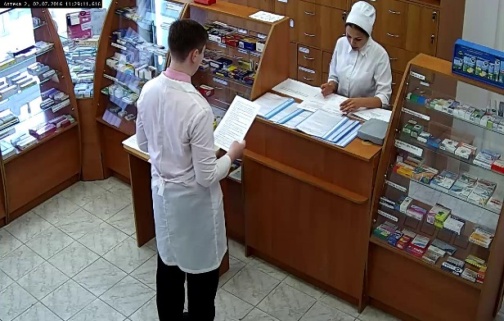 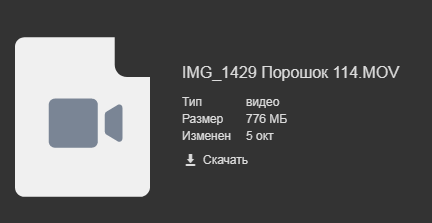 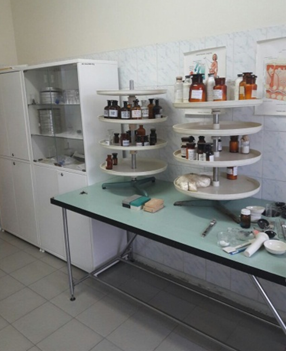 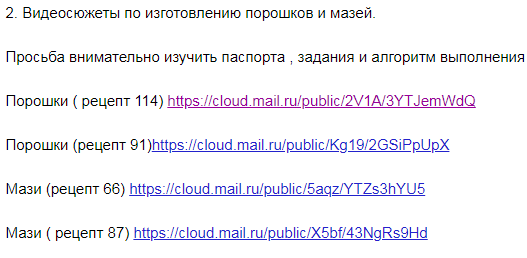 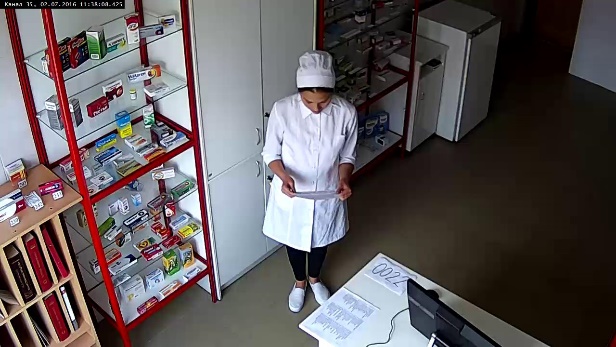 ДОТ и ЭО, реализуемые в рамках ДПП ПК НМФО
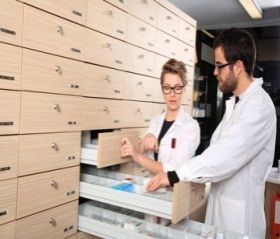 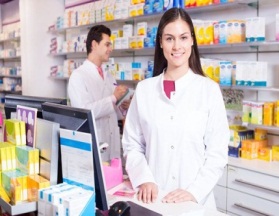 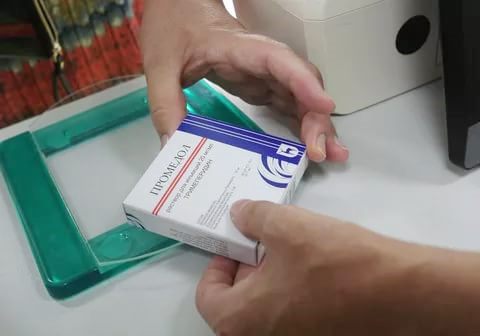 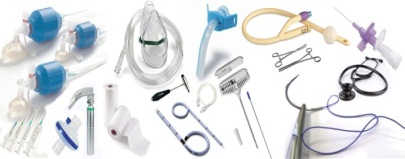 [Speaker Notes: ДОТ и ЭО  - дист. Обр. техн и эл. Обр.
Федеральный закон "Об образовании в Российской Федерации" от 29.12.2012 N 273-ФЗ удостоверяет право организаций, осуществляющих образовательную деятельность, на применение электронного обучения (ЭО) и дистанционных образовательных технологий (ДОТ).]
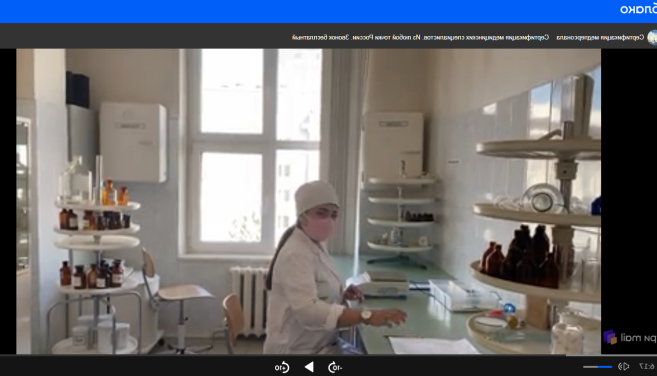 Подготовка к аккредитации по всем фармацевтическим специальностям
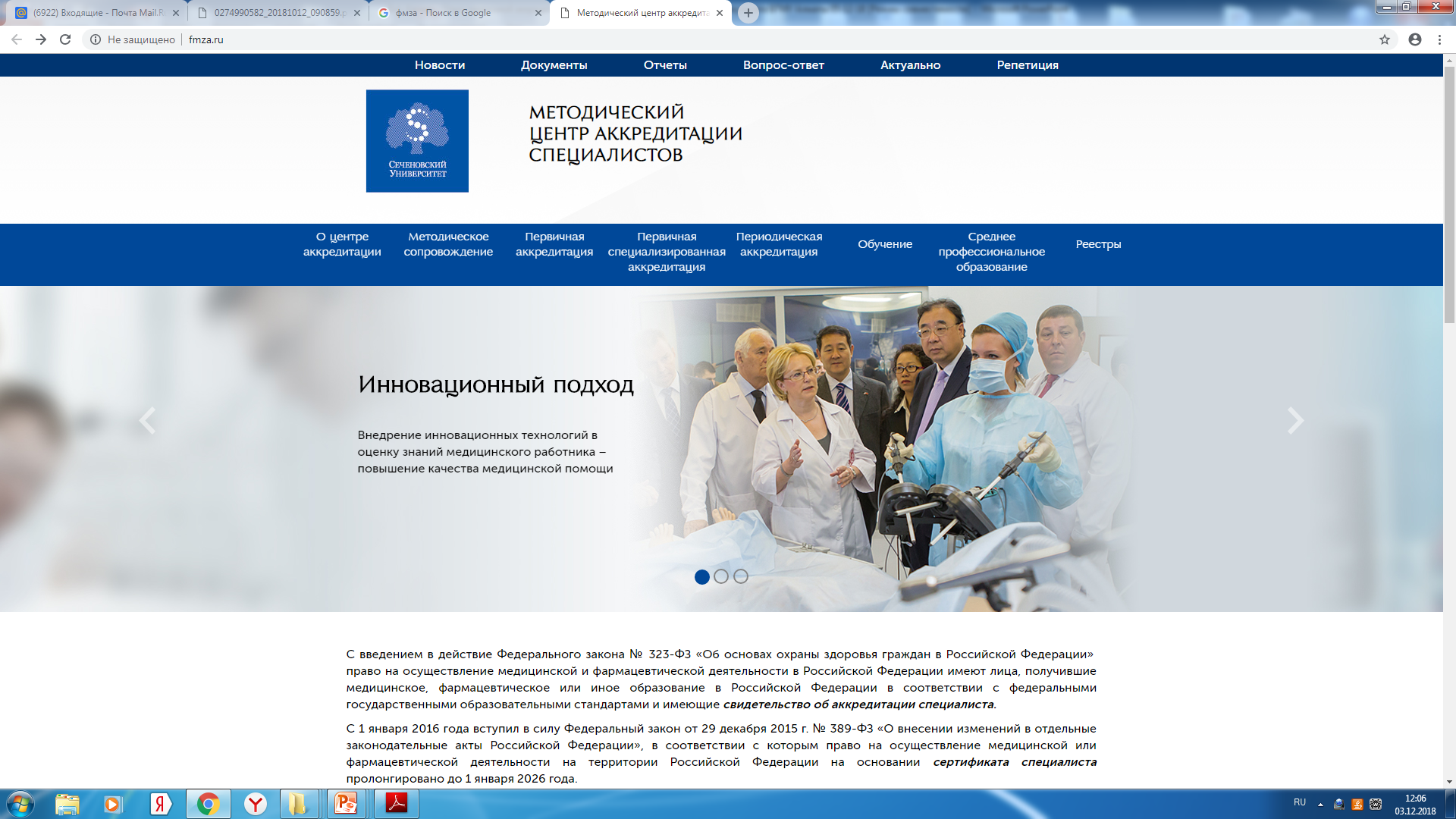 http://fmza.ru/
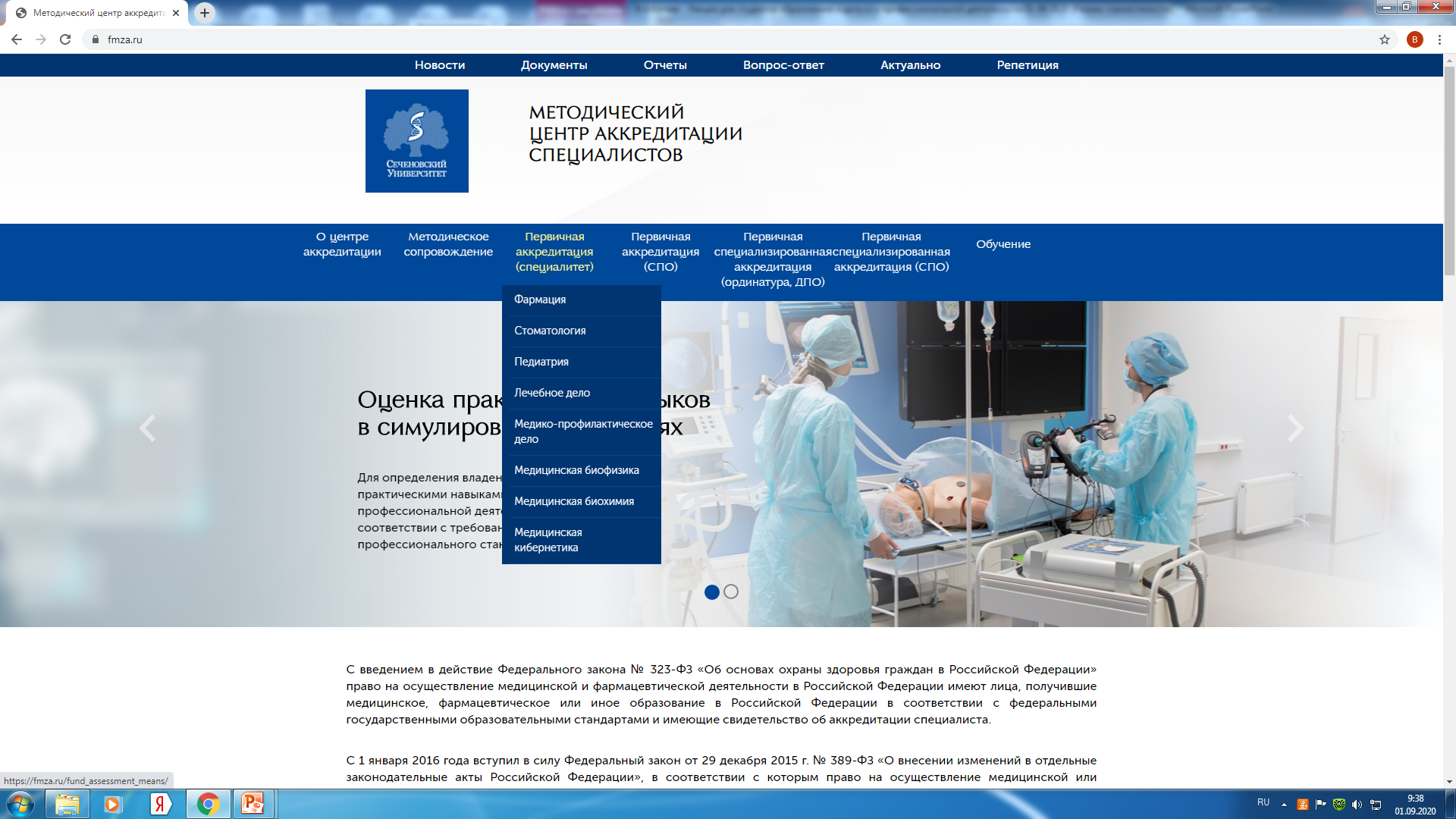 Симуляционно-аттестационный центр «Аптека»
В соответствии с Постановлением Правительства РФ 
№1069 от 21 декабря 2011г. «О финансовом обеспечении создания обучающих симуляционных центров в федеральных государственных бюджетных учреждениях» открыт Обучающий симуляционный центр
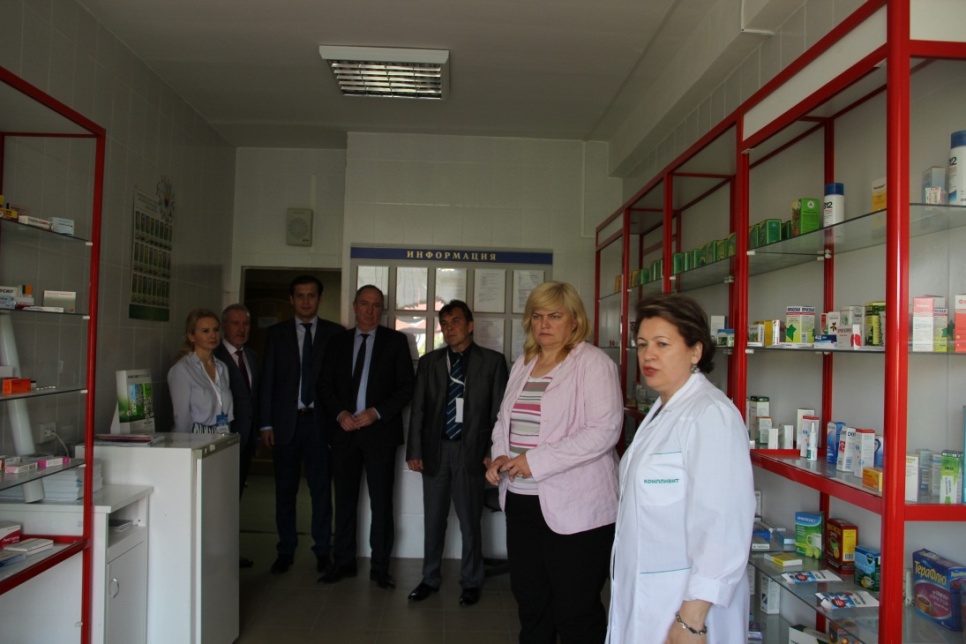 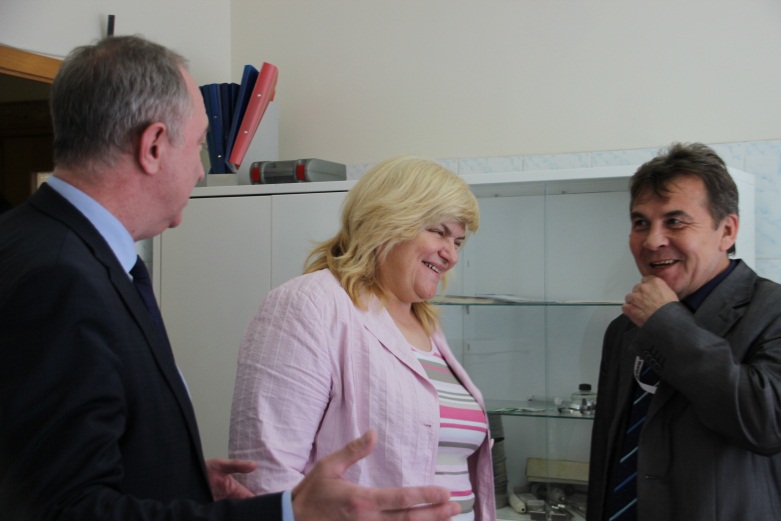 Первичная аккредитации по специальности фармация с 2016 по 2020 гг.
Первичная специализированная аккредитация фармацевтическим специальностям  в 2020 г.
ДПП на кафедре фармации ИДПО
Управление и экономика фармации
Стандарты качества деятельности фармацевтической организации 
Правовые, нормативные и фармакологические аспекты применения наркотических средств и психотропных веществ 
Анализ текущего ресурсного обеспечения фармацевтической организации
Управление и экономика фармации
Фармацевтическая технология 

Приемочный контроль и хранение ТАА
Оптовая, розничная торговля, отпуск лекарственных препаратов и других ТАА
Актуальные аспекты обращения МИ
Актуальные аспекты обращения ИЛП
Фармацевтическая технология
Профилактика и лечение коронавирусной инфекции COVID-19)
Фармация ВО 
Фармацевтическое консультирование населения и медицинских работников по товарам аптечного ассортимента, применяемым для профилактики и лечения респираторных заболеваний
Современные аспекты применения нутрицевтиков и парафармацевтиков 
Современные аспекты технологии лекарственных форм 
Фармацевтическое консультирование населения и медицинских работников по ТАА для профилактики и лечения заболеваний ЖКТ.
Фармацевтическая химия и фармакогнозия
Современные аспекты контроля                 качества  лекарственных средств
Методы фармацевтического анализа лекарственных средств
Фармацевтическая химия и фармакогнозии
Фармация СПО 
Хранение товаров аптечного ассортимента. Приемочный контроль в фармацевтической организации
Изготовление лекарственных препаратов в условиях аптечной организации
[Speaker Notes: ТФОМС - за счет средств нормированного страхового запаса территориального ФОМС (фонда обязат. мед. страхования)]
Распределение обучающихся по 
месту жительства:
Республики: Башкортостан, Татарстан, Удмуртия, Хакассия, Крым.
Области: Московская, Ивановская, Белгородская, Орловская, Саратовская, Оренбургская, Пензенская, Кемеровская, Челябинская, Свердловская, Новосибирская и др.
Край: Красноярский, Забайкальский, Краснодарский.
АО: Ханты-Мансийский, Ямало-Ненеций и др.
Города:  Москва, Санкт-Петербург, Южно-Сахалинск и др.
Республика Казахстан.
[Speaker Notes: ТФОМС - за счет средств нормированного страхового запаса территориального ФОМС (фонда обязат. мед. страхования)]
Образовательные платформы и инструменты, используемые для информационной и образовательной деятельности, реализации дистанционной и гибридной форм обучения
Лекции
Семинары
Решения практических заданий
Коллоквиумы
Конференции
Круглые столы
Мастер-классы
Контроль присутствия обучающихся
Аттестация
Контроль при  аттестации на  других ресурсах
Microsoft Teams - корпоративная платформа, является частью пакета Office 365 и распространяется по корпоративной подписке
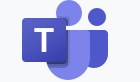 «-» Отсутствие возможности подключения обучающихся и ограничения использования
«-» Недостаточно удобный тестовый интерфейс
«-» Сложности с демонстрацией некоторых видов контента
Образовательные платформы и инструменты, используемые для информационной и образовательной деятельности, реализации дистанционной и гибридной форм обучения
Zoom — программа для организации видеоконференций
Лекции
Семинары
Решения практических заданий
Защита проектов
Конференции
Круглые столы
Мастер-классы
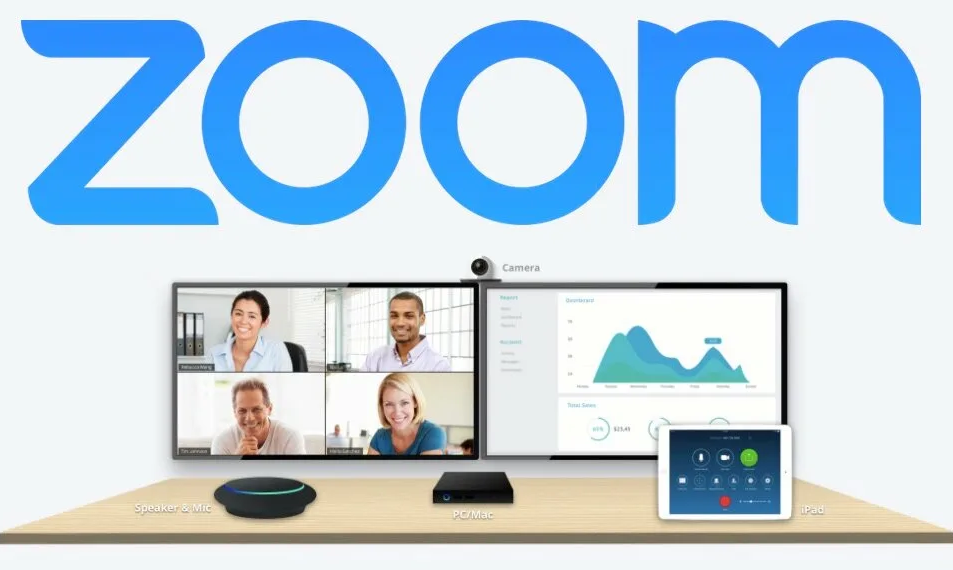 «-» Сложности с контролем знаний 
«-» Ограничения бесплатного использования - до 100 устройств,  40-минутное ограничение по времени 
«-» Ограничения платных тарифов -  до 500 человек одновременно (как следствие необходимость создания дополнительных «комнат», ссылок на мероприятие при потенциально большем количестве участников)
«-» Проигрывает M.Teams в функционале
Перспективы развития
Актуализация и обновление ДПП.
Определение востребованности образовательных программ.  
Активное взаимодействие с профессиональным фармацевтическим сообществом.
Квалифицированные кадры.
Повышение практической квалификации сотрудников кафедры.
Увеличение количества обучающихся ВО (специалитет, ординатура).
Контроль за качеством обучения.
Внедрение современных образовательных технологий.
Перспективы развития
Взаимодействие с «Фармацевтической палатой РФ» по вопросам аккредитации (первичной, первичной специализированной, периодической).
ВАЖНО.
Очное образование в НМФО.
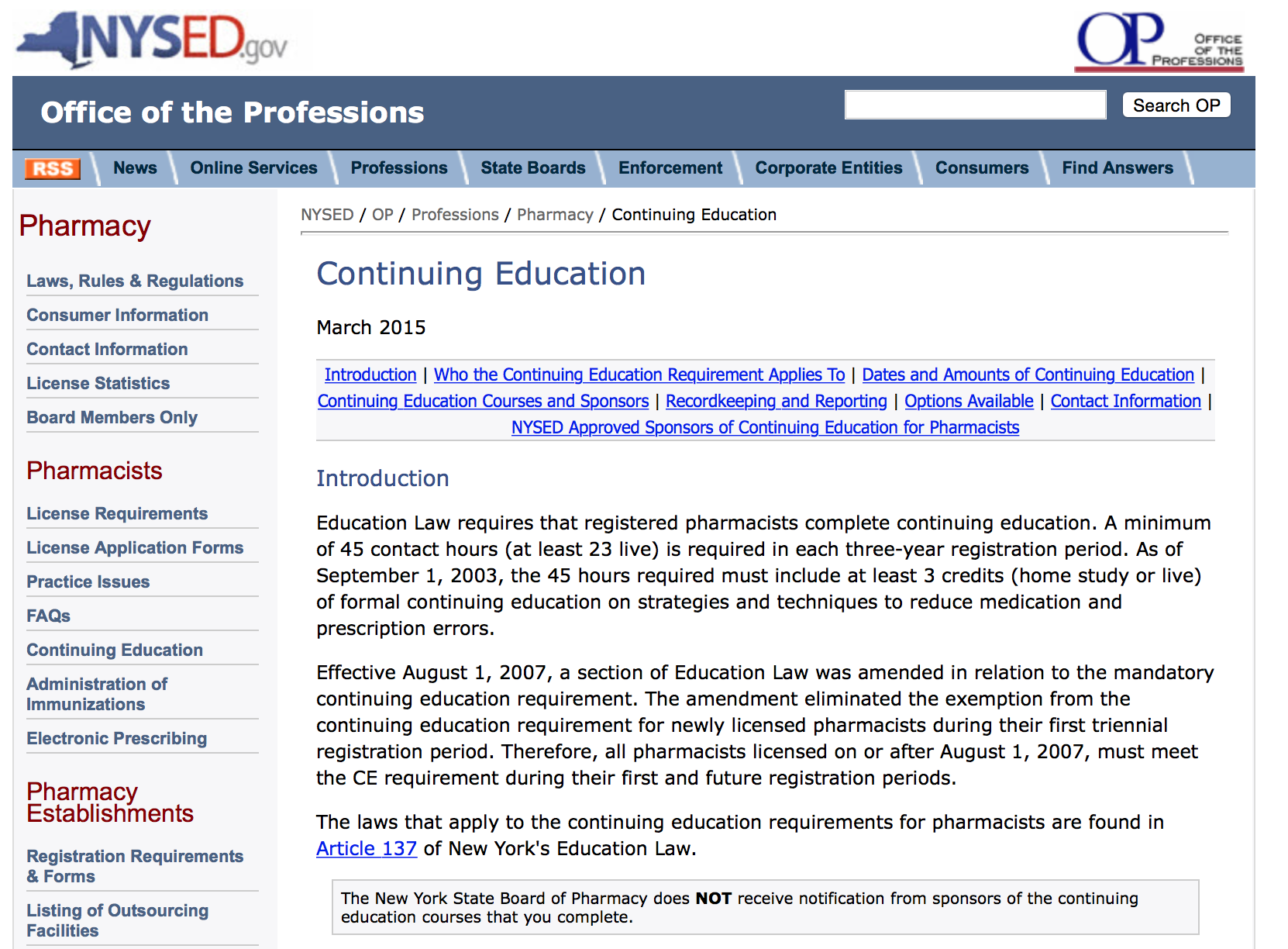 Закон об образовании Нью Йорка требует, чтобы провизора проходили 45 часов ДПП, 
23 часа из которых – в очной форме.

По крайней мере 3 кредита ДПО должны быть по теме стратегии/техники снижения ошибок назначения и применения лекарственных препаратов
Благодарю за внимание!